Titel

Bijbeltekst

Nodig

UItleg activiteit

Gespreksvraag
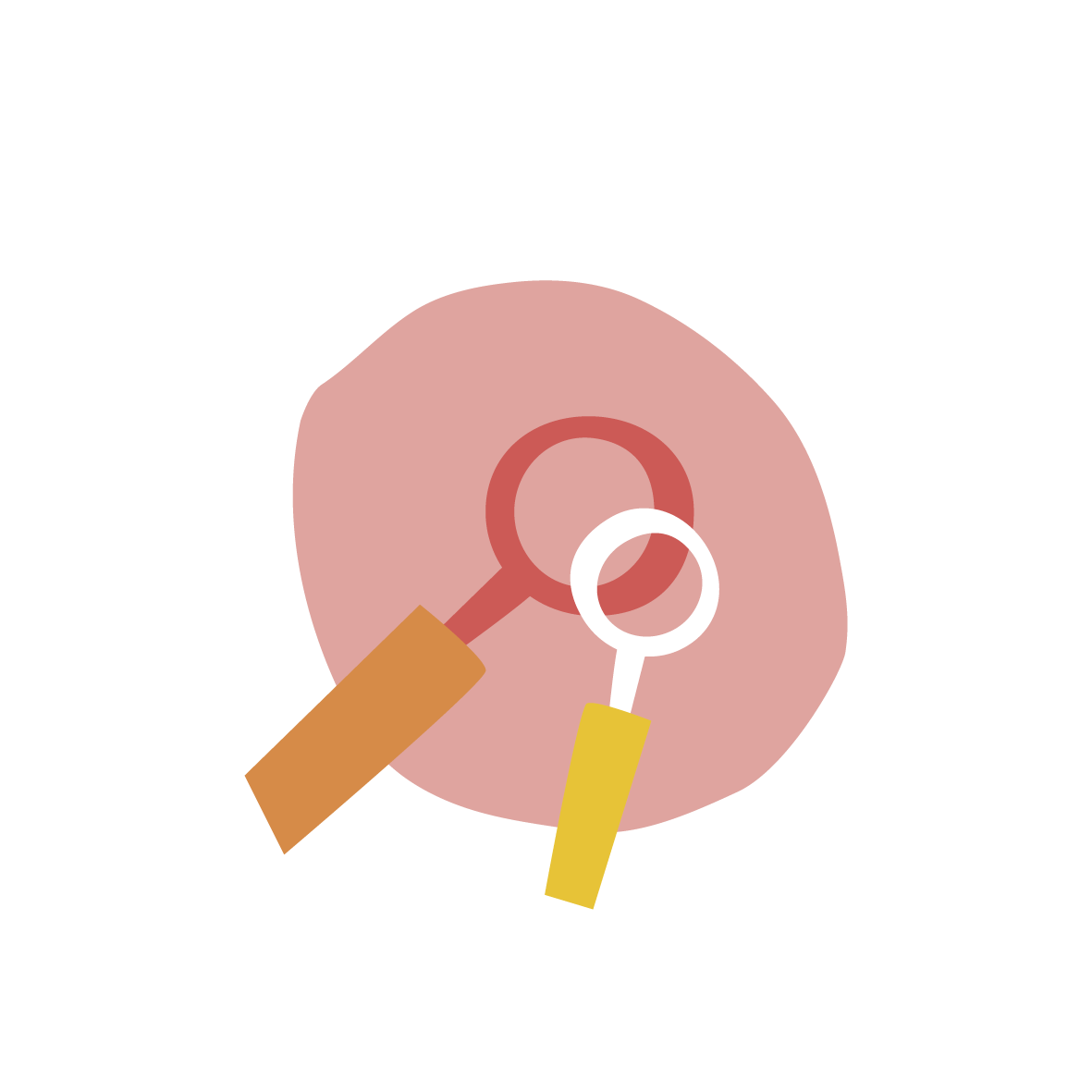 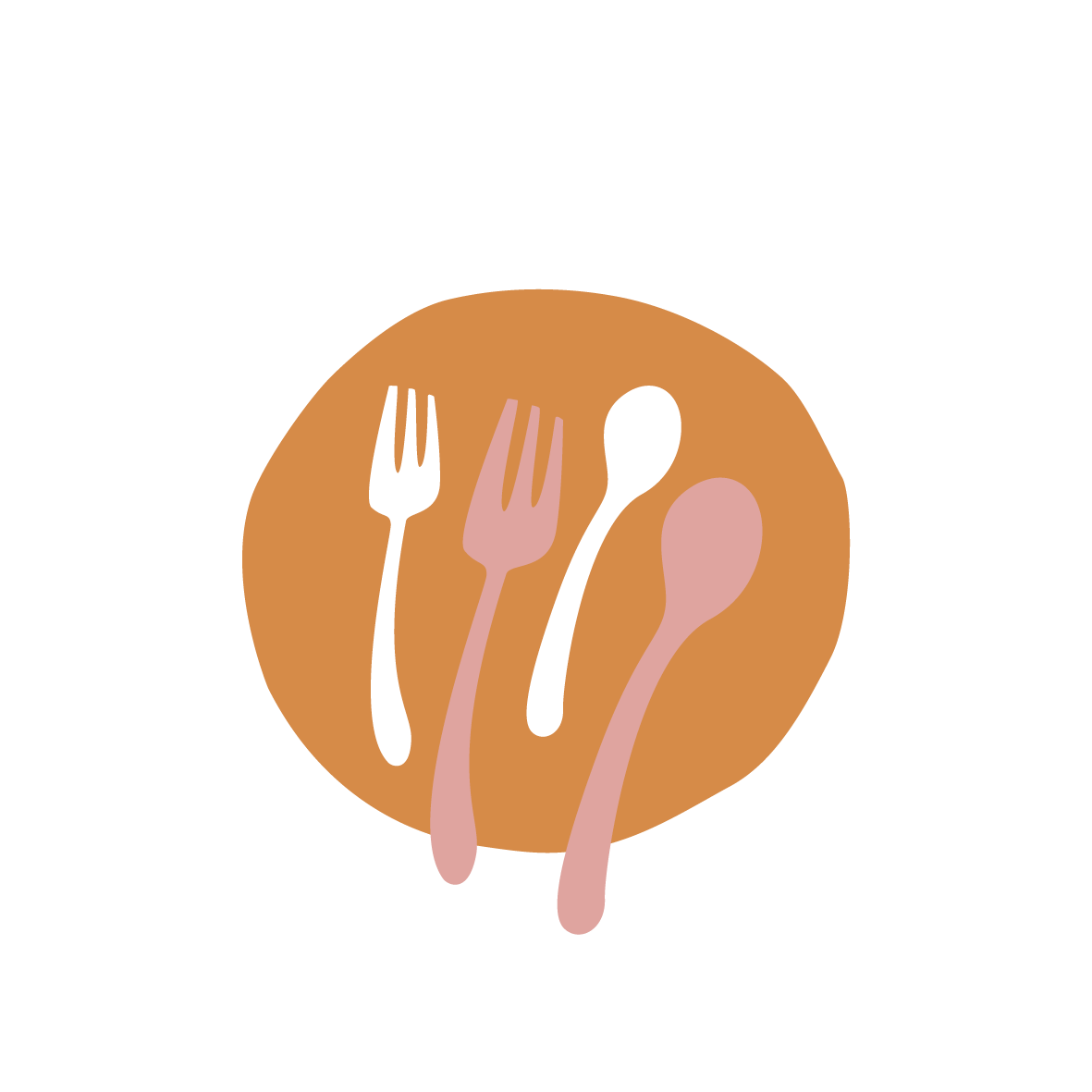 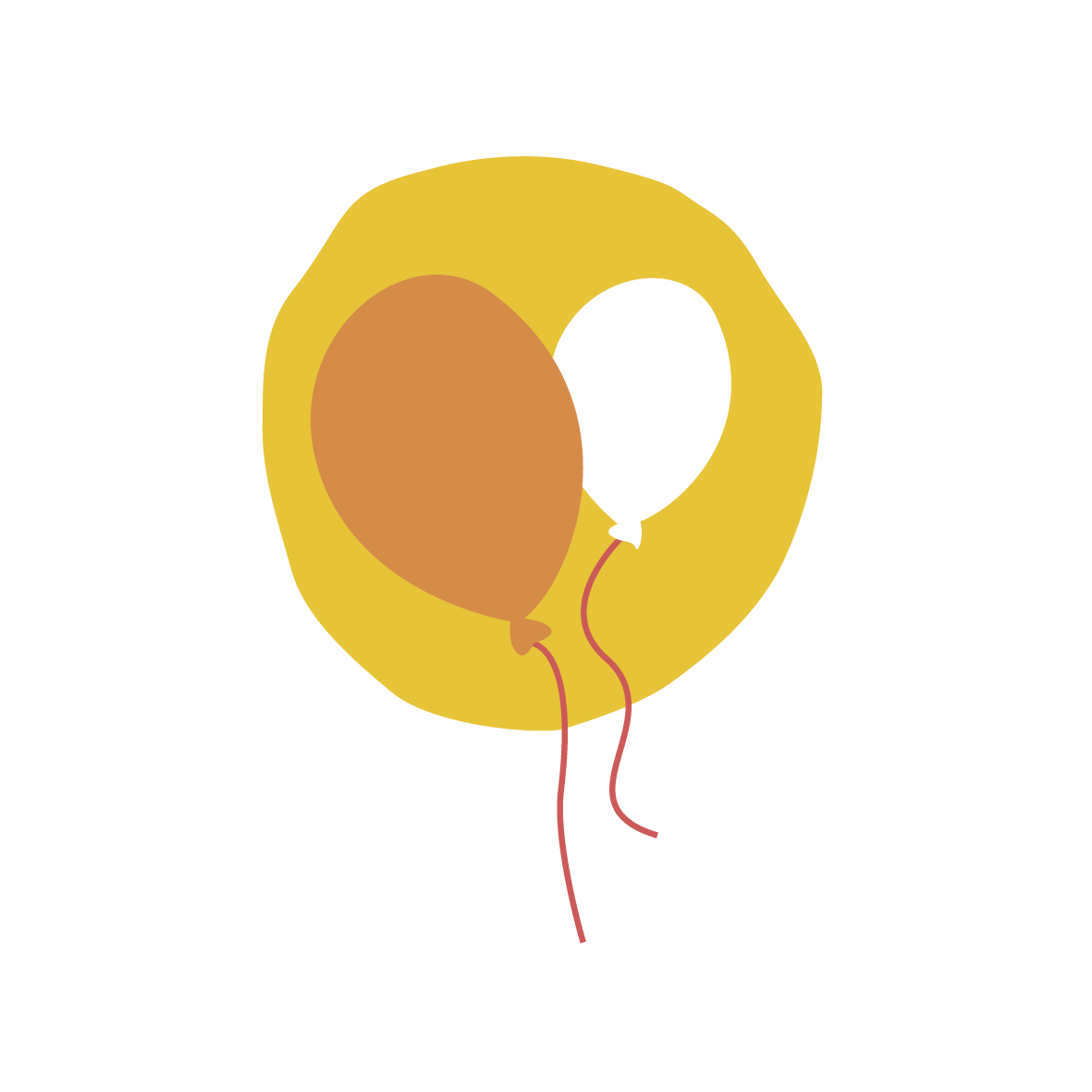 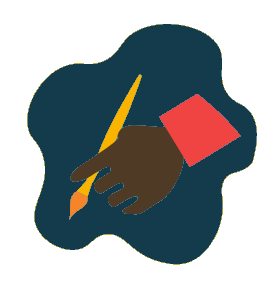 Tekenen/schilderen

Bijbeltekst

Nodig

UItleg activiteit

Gespreksvraag
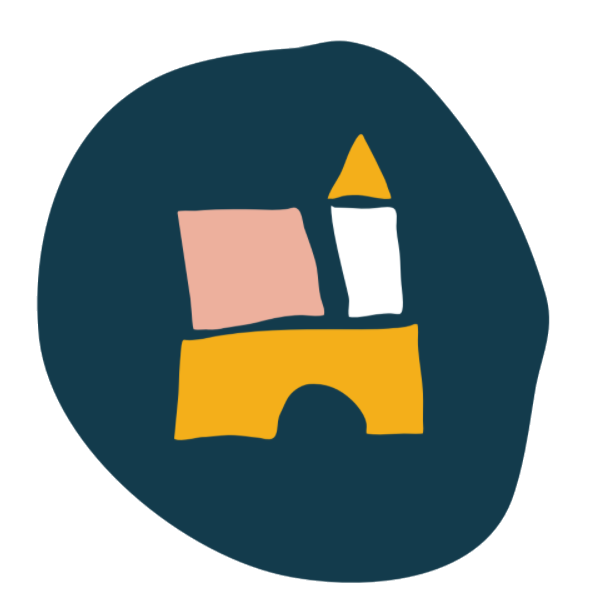 Parcours

Bijbeltekst

Nodig

UItleg activiteit

Gespreksvraag
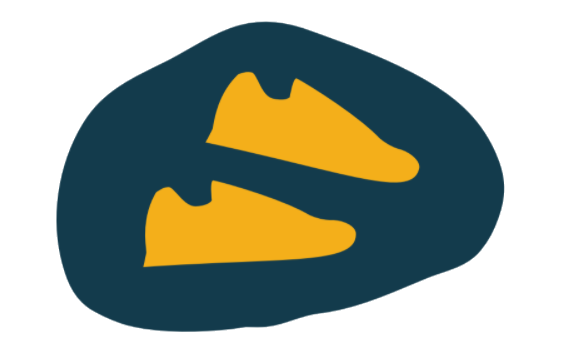 Actief

Bijbeltekst

Nodig

UItleg activiteit

Gespreksvraag
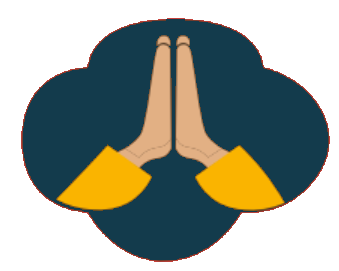 Rustmoment

Bijbeltekst

Nodig

UItleg activiteit

Gespreksvraag
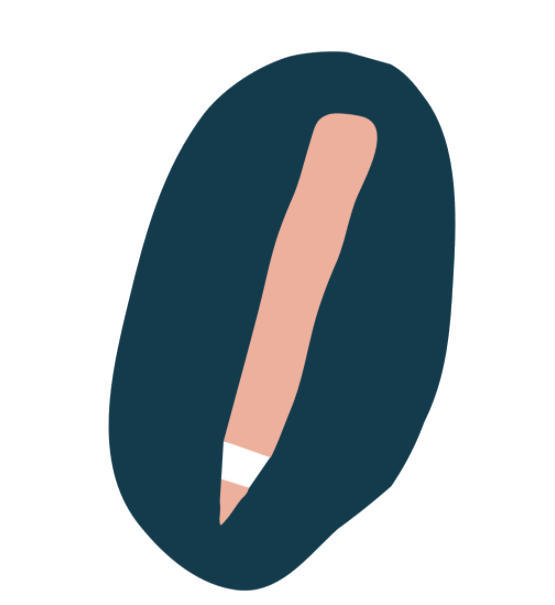 Knutselen

Bijbeltekst

Nodig

UItleg activiteit

Gespreksvraag
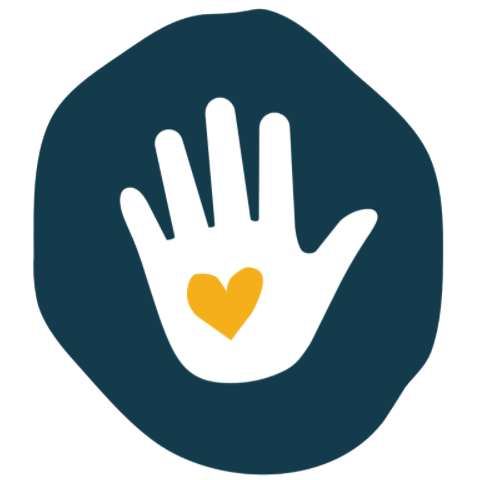 Gebedsmoment

Bijbeltekst

Nodig

UItleg activiteit

Gespreksvraag
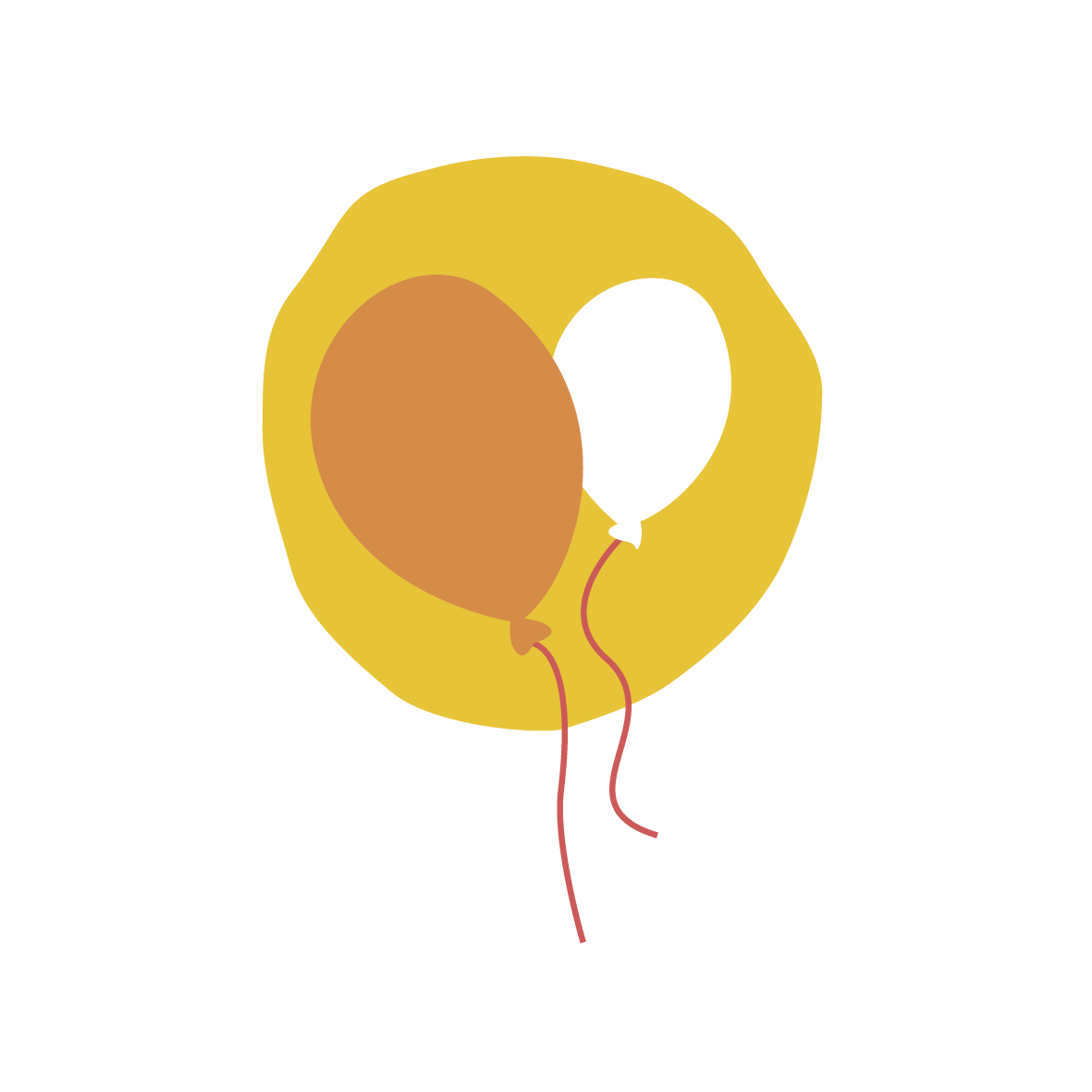 Samen vieren

Bijbeltekst

Nodig

UItleg activiteit

Gespreksvraag
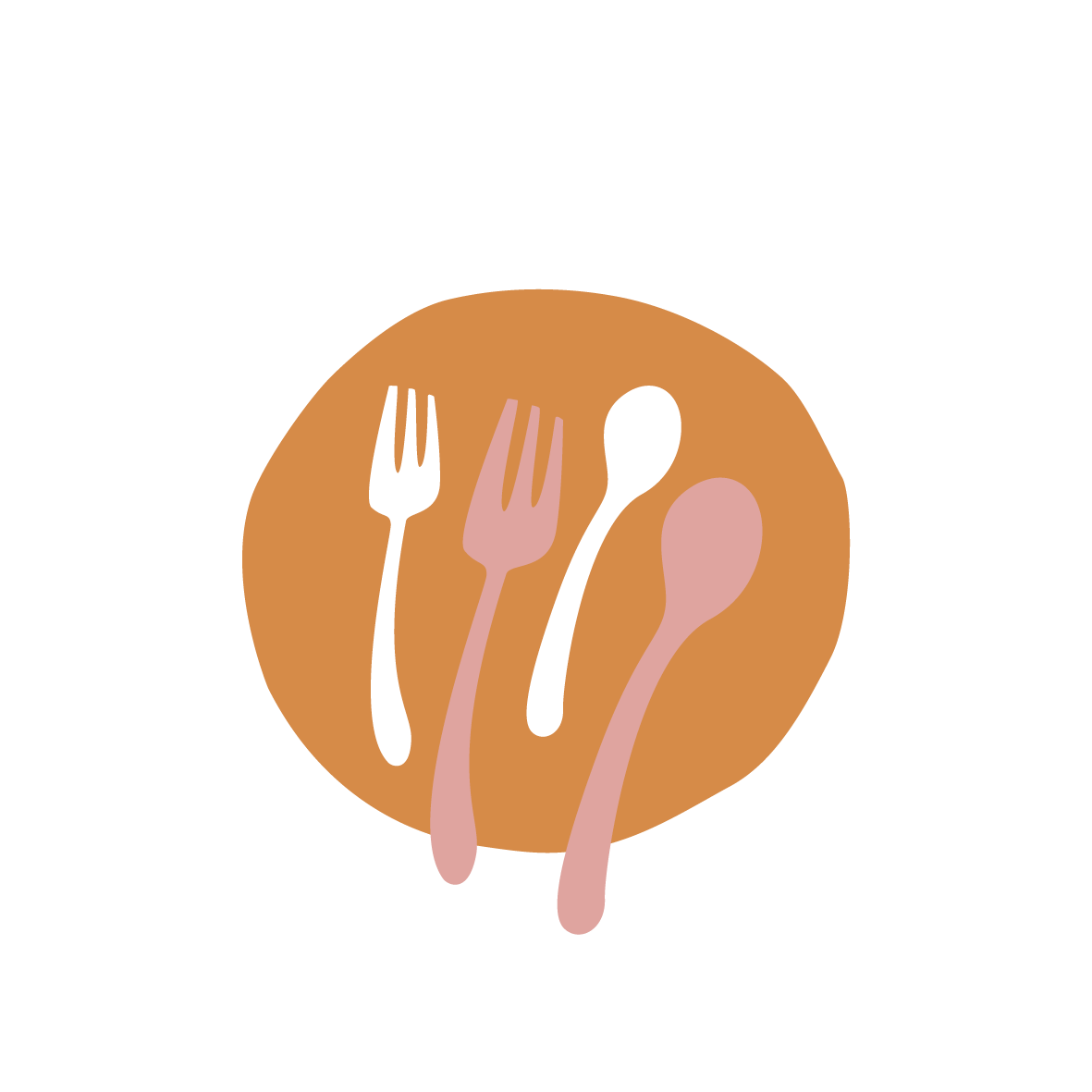 Samen eten

Bijbeltekst

Nodig

UItleg activiteit

Gespreksvraag